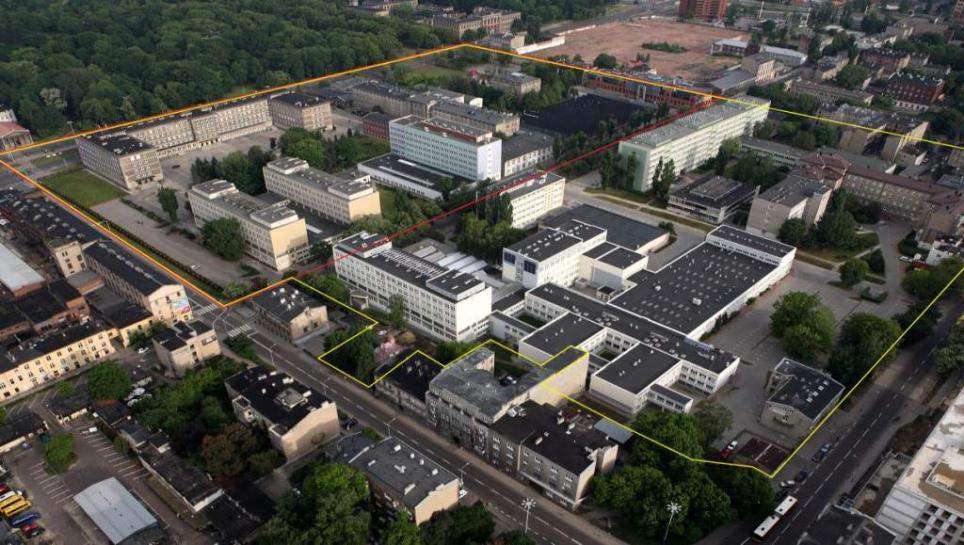 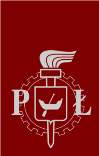 UNIVERSITY CAMPUS – Biotechnology and Food Sciences
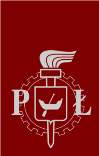 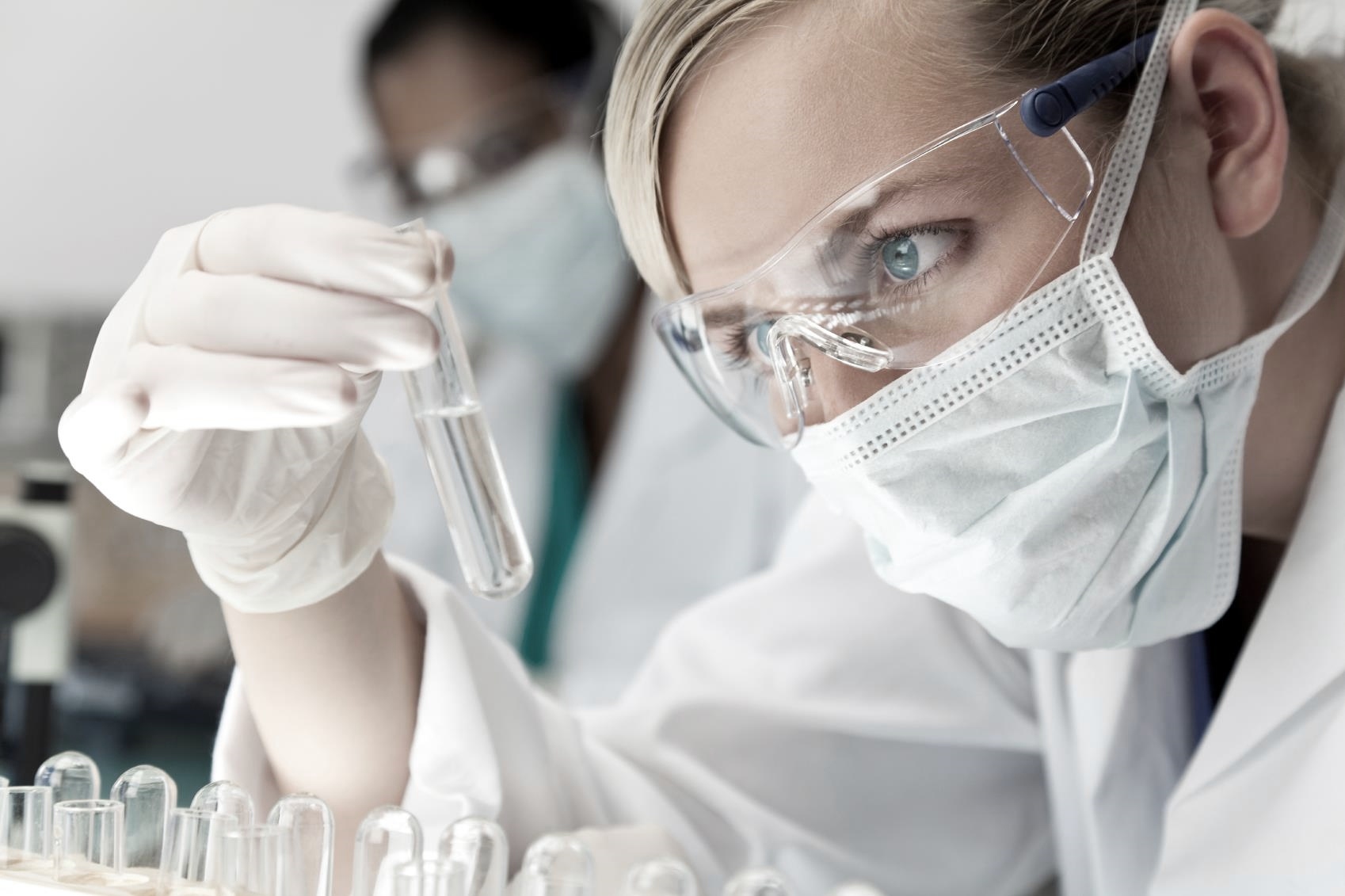 BSc and MSc degrees
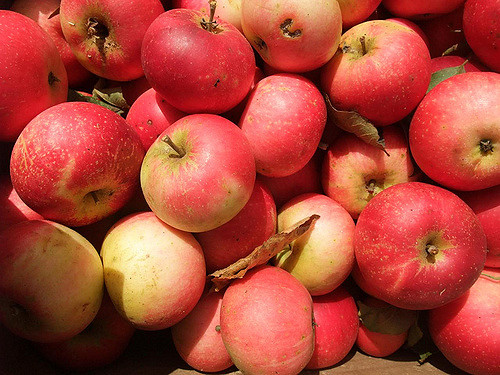 BIOTECHNOLOGY
FOOD TECHNOLOGY and HUMAN NUTRITION
ENVIRONMENTAL PROTECTION
Molecular Biotechnology and Technical Biochemistry
Food Biotechnology 
Technology of Fruit and Vegetable Products
Technology of Vitamins and Food Concentrates
Fermentation Technology and Microbiology
FermentationTechnology
Technical Microbiology
Technology of Spirit and Yeast
Environmental Biotechnology
Environmental Biotechnology
Food Technology
Technology of Food Refrigeration 
 Technology of Sugar Production
 Technology of Confectionery and Starch

 Food Analysis and Quality Evaluation.
COSMETICS TECHNOLOGY
Cosmetics Technology
Food Chemistry and Cosmetic Raw Materials
 Food Chemistry
 Food Aromas and Cosmetic Raw Materials
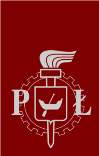 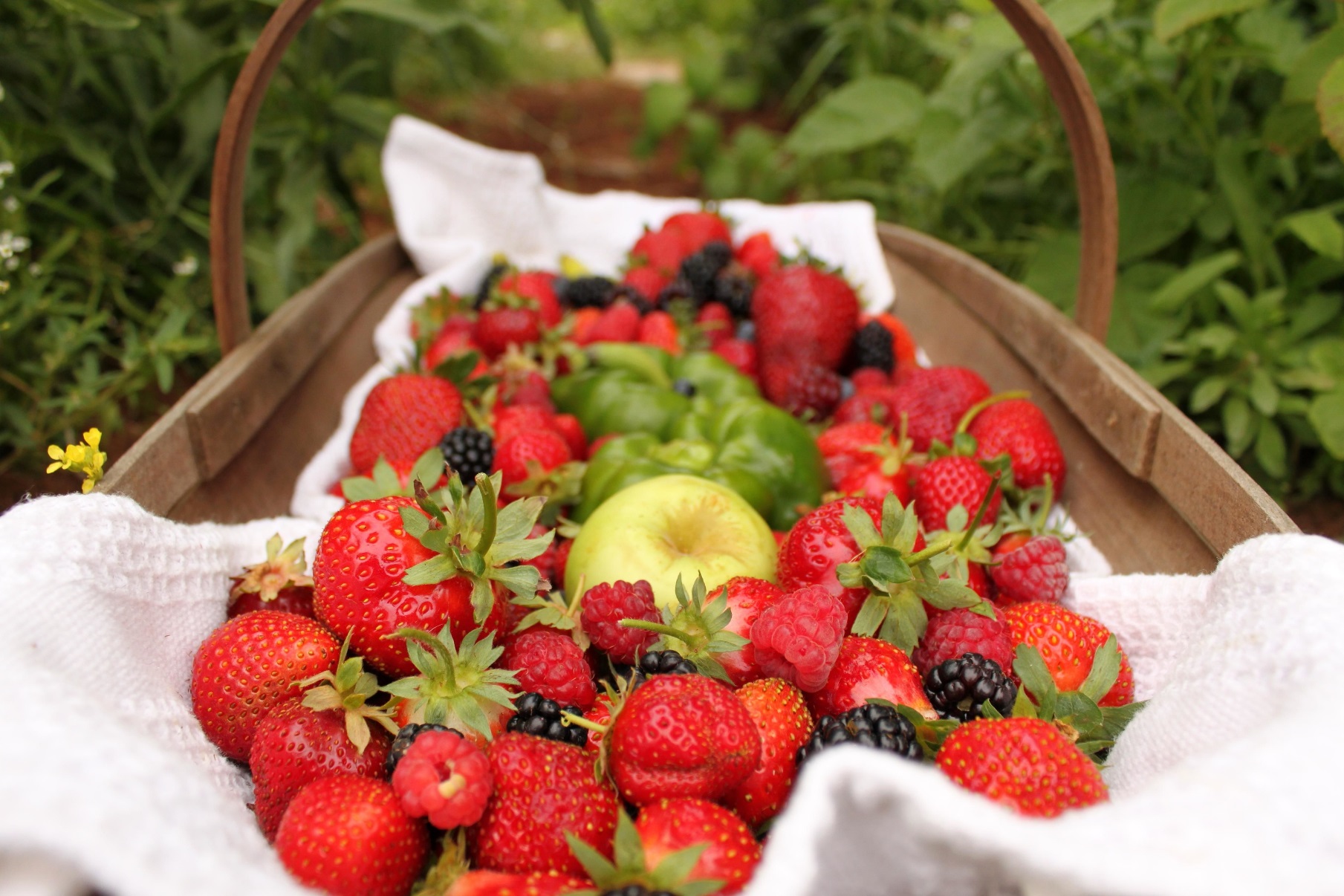 FACULTY  in NUMBERS
Current number of students
1292 students on both cycles
92 PhD students

Academic stuff includes 
83 teachers
10 professors
30 associate professors
Total awardnes at Faculty
9974 MSc degrees
415 PhD degrees  
57 DSc degrees
[Speaker Notes: Uaktualnic dane]
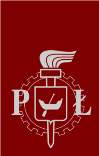 RESEARCH  AREAS IN FOOD SCIENCES
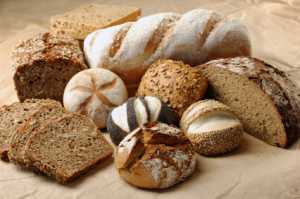 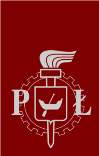 THE INSTITUTE OF GENERAL FOOD CHEMISTRY
Biosensors for food analysis
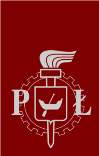 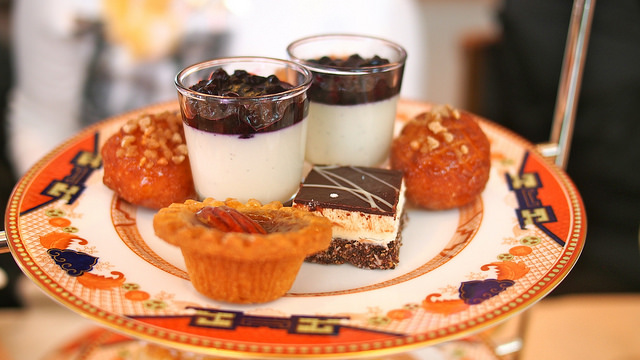 Institute of Fermentation Technology 
and Microbiology
FOOD BIOCHEMISTRY
Analysis of bioactive phytochemicals
Determiantion of antioxidant activity
Evaluation of bioavailability in vitro
NUTRIGENOMICS
Regulation of gene expression by bioactive diet components
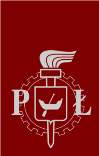 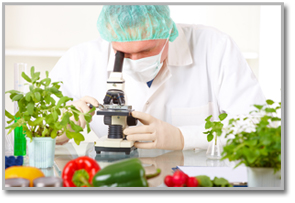 INSTITUTE of TECHNOLOGY 
and FOOD ANALYSIS
Evaluation of  quality and functional  properties of food
Alternative food and feed products of sugar beet
Food Quality Proficiency Tests
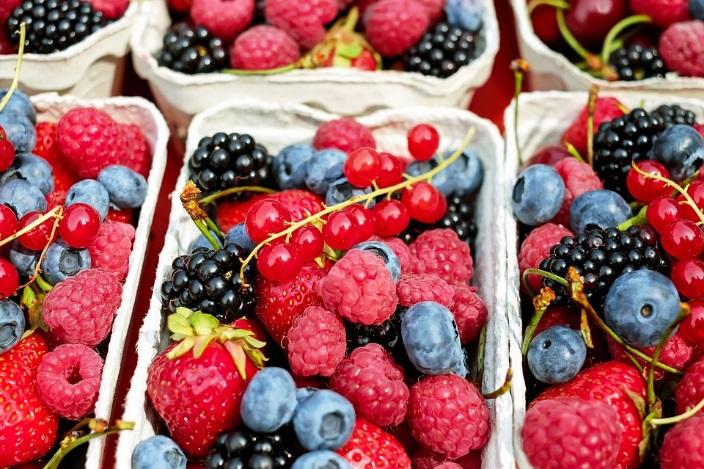 OUR FUTURE